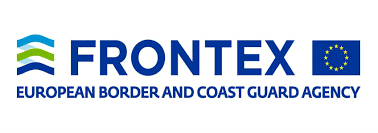 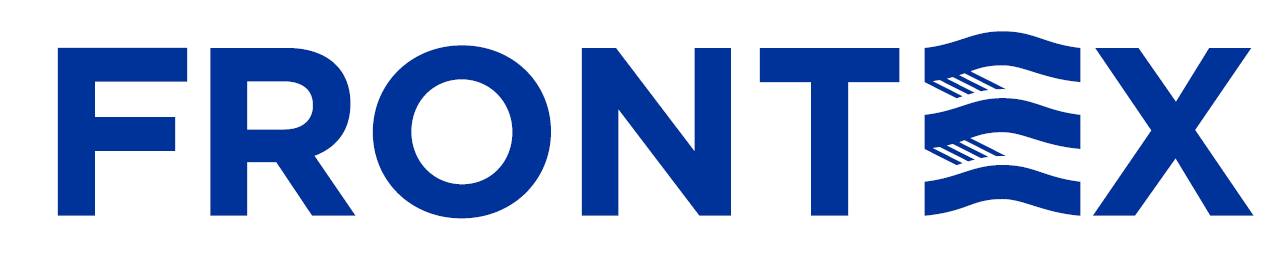 COMMUNICATION WITH TRAVELLERS

Basic interview phrases
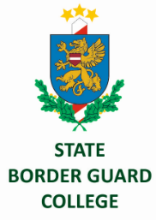 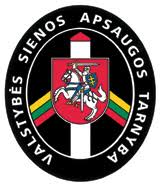 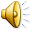 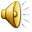 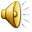 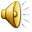 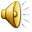 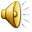 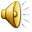 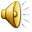 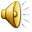 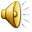 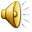 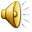 Development of Communication Skills in English Language for Border Guards		Frontex Grant Agreement No. 2019/301/TRU
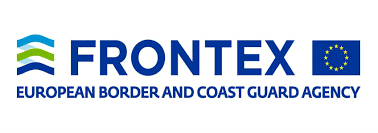 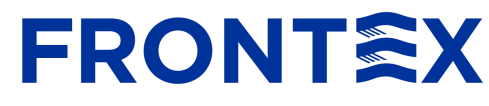 COMMUNICATION WITH TRAVELLERS

Basic interview questions
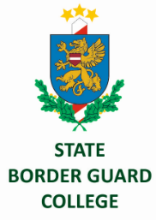 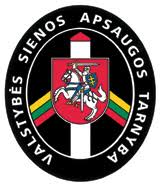 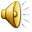 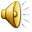 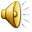 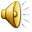 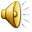 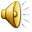 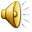 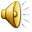 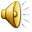 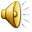 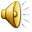 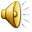 Development of Communication Skills in English Language for Border Guards		Frontex Grant Agreement No. 2019/301/TRU
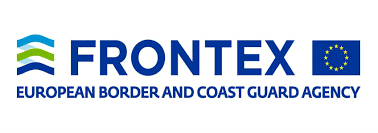 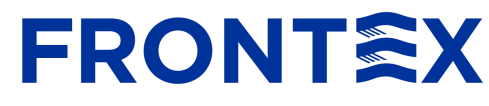 COMMUNICATION WITH TRAVELLERS

Refusal of entry phrases
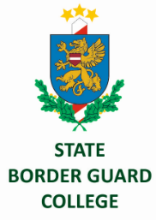 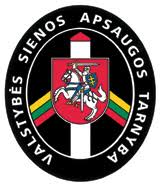 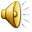 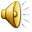 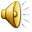 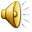 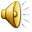 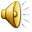 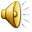 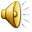 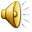 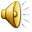 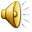 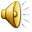 Development of Communication Skills in English Language for Border Guards		Frontex Grant Agreement No. 2019/301/TRU
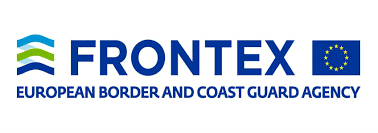 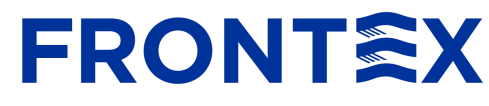 COMMUNICATION WITH TRAVELLERS

Asylum procedures phrases
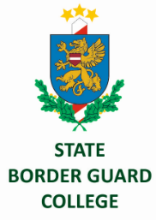 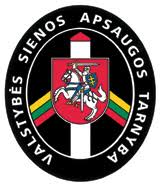 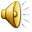 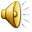 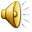 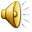 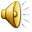 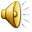 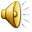 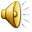 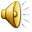 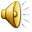 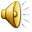 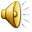 Development of Communication Skills in English Language for Border Guards		Frontex Grant Agreement No. 2019/301/TRU
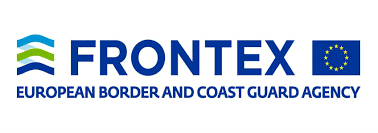 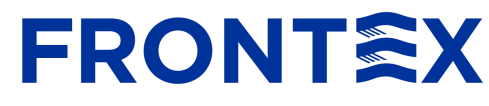 COMMUNICATION WITH TRAVELLERS
Asylums procedures phrases
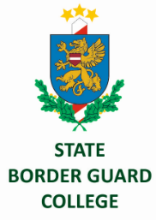 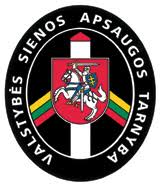 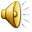 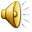 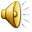 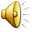 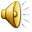 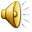 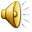 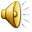 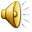 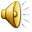 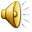 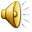 Development of Communication Skills in English Language for Border Guards		Frontex Grant Agreement No. 2019/301/TRU